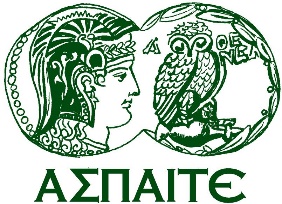 ΑΝΩΤΑΤΗ 
ΣΧΟΛΗ
ΠΑΙΔΑΓΩΓΙΚΗΣ &
ΤΕΧΝΟΛΟΓΙΚΗΣ
ΕΚΠΑΙΔΕΥΣΗΣ
ΕΠΠΑΙΚ ΑΘΗΝΑΣ
Παιδαγωγικές Εφαρμογές ΗΥ
Σπύρος Λ. Πανέτσος
Καθηγητής ΑΣΠΑΙΤΕ
spanetsos@aspete.gr
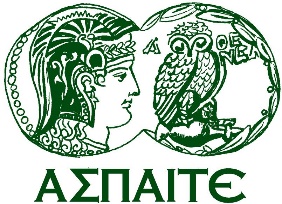 Παιδαγωγική της Επιστήμης των Υπολογιστών
ΑΝΩΤΑΤΗ 
ΣΧΟΛΗ
ΠΑΙΔΑΓΩΓΙΚΗΣ &
ΤΕΧΝΟΛΟΓΙΚΗΣ
ΕΚΠΑΙΔΕΥΣΗΣ
ΕΠΠΑΙΚ ΑΘΗΝΑΣ
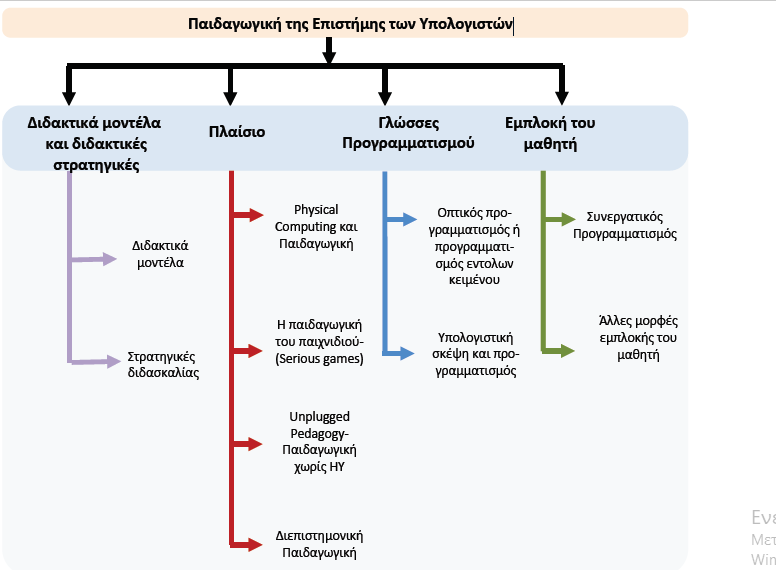 Waite, J. (2017). “Pedagogy in teaching Computer Science in schools: A Literature Review”. London (2017)
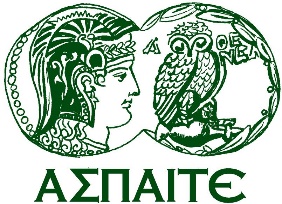 Παιδαγωγική της Επιστήμης των Υπολογιστών
ΑΝΩΤΑΤΗ 
ΣΧΟΛΗ
ΠΑΙΔΑΓΩΓΙΚΗΣ &
ΤΕΧΝΟΛΟΓΙΚΗΣ
ΕΚΠΑΙΔΕΥΣΗΣ
ΕΠΠΑΙΚ ΑΘΗΝΑΣ
Στα αριστερά κουτάκια (IN) μπαίνουν τυχαίοι αριθμοί και μέσω του παρακάτω αλγορίθμου, θα πρέπει να καταλήξουν με την σωστή σειρά (αύξουσα) στα κουτάκια δεξιά (OUT).
Τοποθετούμε τυχαίους αριθμούς στα αριστερά κουτάκια
Οι αριθμοί κινούνται σύμφωνα με τα βέλη μέχρι να φτάσουν στον κύκλο.
Σε κάθε κύκλο φτάνουν 2 αριθμοί και γίνεται σύγκριση.
Η μικρότερη τιμή ακολουθεί το αριστερό βέλος  και η μεγαλύτερη τιμή ακολουθεί το δεξιό βέλος μέχρι να φτάσουν στον κύκλο
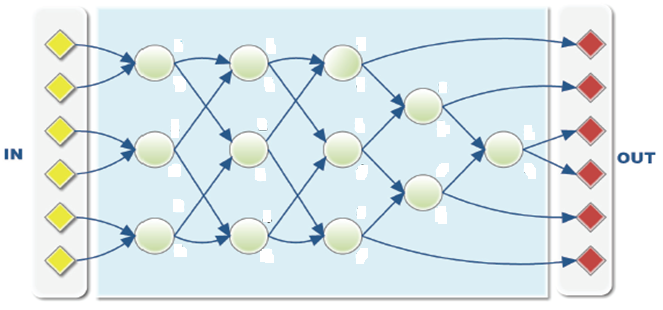 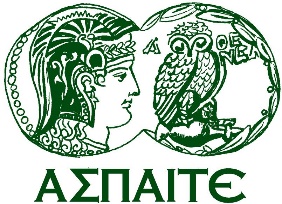 Παιδαγωγική της Επιστήμης των Υπολογιστών
ΑΝΩΤΑΤΗ 
ΣΧΟΛΗ
ΠΑΙΔΑΓΩΓΙΚΗΣ &
ΤΕΧΝΟΛΟΓΙΚΗΣ
ΕΚΠΑΙΔΕΥΣΗΣ
ΕΠΠΑΙΚ ΑΘΗΝΑΣ
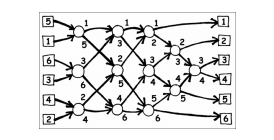 Ο Αλγόριθμος sort και Ουγγρικός Χορός 
https://www.youtube.com/watch?v=3San3uKKHgg
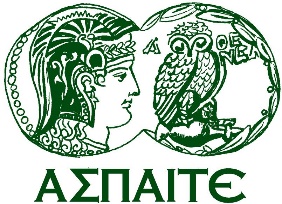 Υπολογιστικός Τρόπος  Σκέψη
ΑΝΩΤΑΤΗ 
ΣΧΟΛΗ
ΠΑΙΔΑΓΩΓΙΚΗΣ &
ΤΕΧΝΟΛΟΓΙΚΗΣ
ΕΚΠΑΙΔΕΥΣΗΣ
ΕΠΠΑΙΚ ΑΘΗΝΑΣ
Υπολογιστικός τρόπος σκέψης – Computational Thinking (CT) , είναι μια διαδικασία επίλυσης προβλήματος που περιλαμβάνει μεταξύ άλλων τα ακόλουθα χαρακτηριστικά:
Την διατύπωση  του προβλήματος με τέτοιο τρόπο ώστε να μας επιτρέπει τη χρήση του ΗΥ και άλλων εργαλείων 
Την λογική οργάνωση και ανάλυση δεδομένων 
Την αναπαράσταση των δεδομένων μέσω αφαιρετικών δομών όπως τα μοντέλα και οι προσομοιώσεις 
Την αυτοματοποιημένη λύση των προβλημάτων μέσω της αλγοριθμικής σκέψης
Τον προσδιορισμό, ανάλυση και την υλοποίησης εναλλακτικών λύσεων και την αναζήτηση της βέλτιστης λύσης 
Την γενίκευση και μεταφορά του προβλήματος προς επίλυση σε άλλες παρόμοιες καταστάσεις
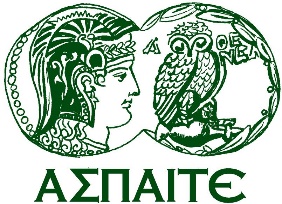 Η Υπολογιστική Σκέψη
ΑΝΩΤΑΤΗ 
ΣΧΟΛΗ
ΠΑΙΔΑΓΩΓΙΚΗΣ &
ΤΕΧΝΟΛΟΓΙΚΗΣ
ΕΚΠΑΙΔΕΥΣΗΣ
ΕΠΠΑΙΚ ΑΘΗΝΑΣ
H Υπολογιστική Σκέψη (Υ.Σ.) είναι μια βασική δεξιότητα που πρέπει να έχουν οι εκπαιδευόμενοι συμπληρωματικά με τις άλλες τρεις βασικές δεξιότητες, την ανάγνωση, τη γραφή και την αριθμητική (Wind, 2006). 
Η Υ.Σ. περιλαμβάνει 
την επίλυση προβλήματος, 
το σχεδιασμό συστημάτων και 
την κατανόηση της ανθρώπινης συμπεριφοράς, 
βασιζόμενη σε έννοιες που είναι πολύ σημαντικές για την Επιστήμη των Υπολογιστών.
Η απόκτηση και καλλιέργεια υπολογιστικής σκέψης μας βοηθάει στο: 
– να κατανοούμε περίπλοκα προβλήματα, 
– να επινοούμε λύσεις για αυτά και 
– να παρουσιάσουμε τις λύσεις αυτές με τρόπο κατανοητό από ανθρώπους και υπολογιστές
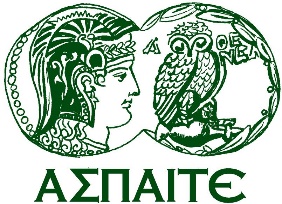 Η Υπολογιστική Σκέψη
ΑΝΩΤΑΤΗ 
ΣΧΟΛΗ
ΠΑΙΔΑΓΩΓΙΚΗΣ &
ΤΕΧΝΟΛΟΓΙΚΗΣ
ΕΚΠΑΙΔΕΥΣΗΣ
ΕΠΠΑΙΚ ΑΘΗΝΑΣ
Υπάρχουν 4 βασικές τεχνικές στις οποίες βασίζεται η υπολογιστική σκέψη: 
Αλγόριθμοι (algorithms): ανάπτυξη λύσεων βήμα προς βήμα ή κανόνων για την επίλυση προβλημάτων. 
Αποσύνθεση (decomposition): η κατάτμηση ενός περίπλοκου προβλήματος ή συστήματος σε άλλα μικρότερα μέρη ευκολότερα διαχειρίσιμα. 
Αναγνώριση προτύπων (pattern recognition): εντοπισμός ομοιοτήτων μεταξύ τέτοιων προβλημάτων ή υπο – προβλημάτων. 
Αφαίρεση (abstraction): προσήλωση στην ουσιώδη πληροφορία αγνοώντας περιττές λεπτομέρειες. 

Κάθε μία από τις 4 τεχνικές είναι εξίσου σημαντική. H σωστή εφαρμογή αυτών των 4 τεχνικών βοηθάει στη σωστή καθοδήγηση ενός “υπολογιστή” – ατόμου ή μηχανής (προγραμματισμό) – για την υλοποίηση της λύσης του προβλήματος
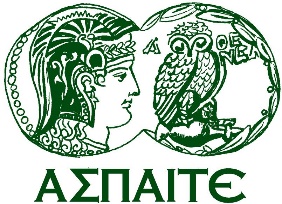 Η Υπολογιστική Σκέψη
ΑΝΩΤΑΤΗ 
ΣΧΟΛΗ
ΠΑΙΔΑΓΩΓΙΚΗΣ &
ΤΕΧΝΟΛΟΓΙΚΗΣ
ΕΚΠΑΙΔΕΥΣΗΣ
ΕΠΠΑΙΚ ΑΘΗΝΑΣ
Πολλοί ερευνητές έκαναν προσπάθειες ενός πληρέστερου προσδιορισμού της Υ.Σ. και πιο συγκεκριμένα για την διασύνδεσή της με γνωστικά αντικείμενα.
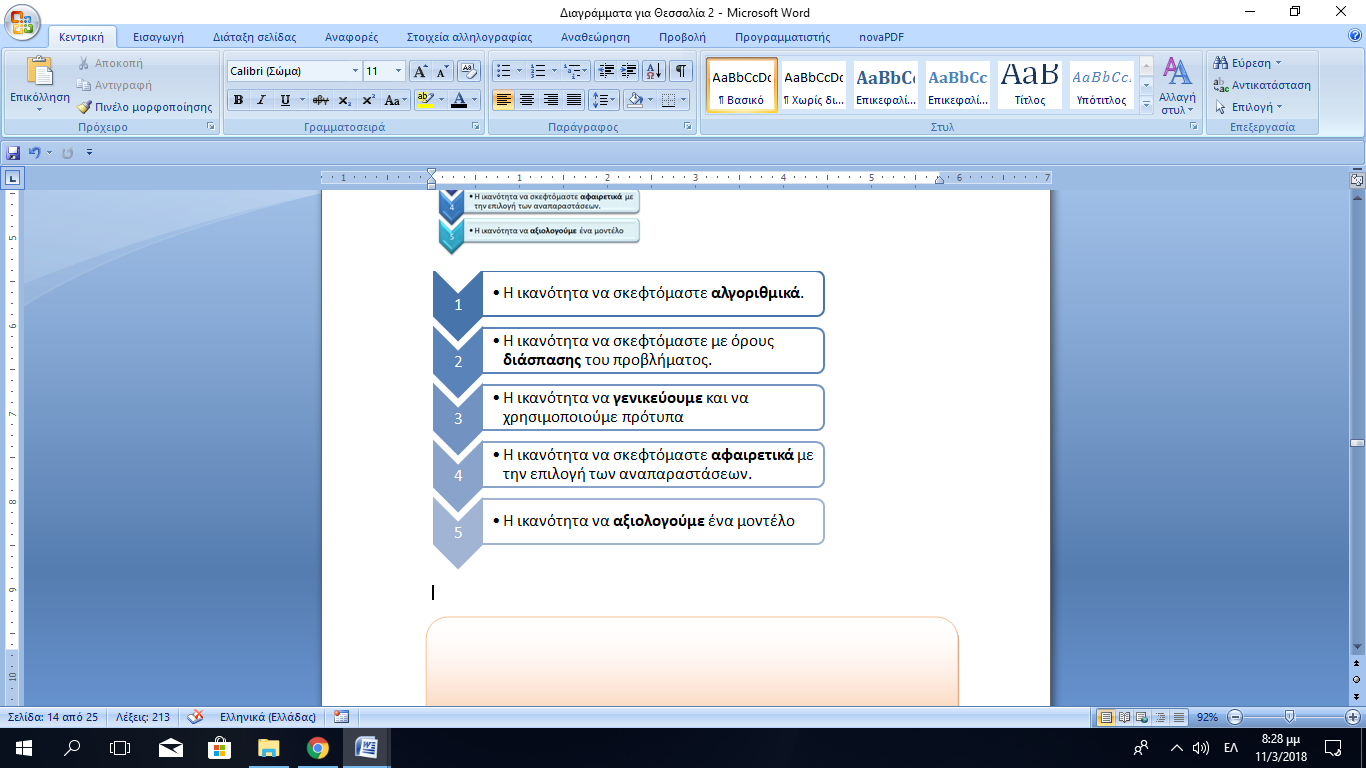 Οι πέντε κύριες διαστάσεις της υπολογιστικής σκέψης.
Cansu S. K., Cansu F.K (2019), An overview of Computational Thinking, International Journal of Computer Science Education in Schools
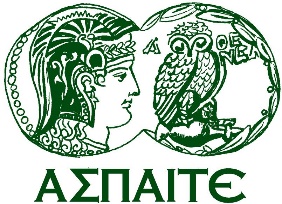 Η Υπολογιστική Σκέψη
ΑΝΩΤΑΤΗ 
ΣΧΟΛΗ
ΠΑΙΔΑΓΩΓΙΚΗΣ &
ΤΕΧΝΟΛΟΓΙΚΗΣ
ΕΚΠΑΙΔΕΥΣΗΣ
ΕΠΠΑΙΚ ΑΘΗΝΑΣ
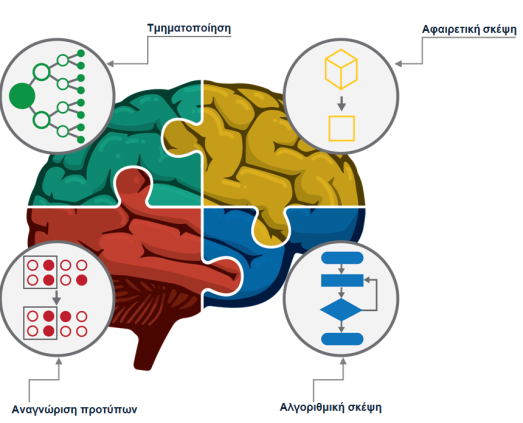 Πολλοί ερευνητές έκαναν προσπάθειες ενός πληρέστερου προσδιορισμού της Υ.Σ. και πιο συγκεκριμένα για την διασύνδεσή της με γνωστικά αντικείμενα.
.
Εικόνα από το BBC http://www.bbc.co.uk/education/guides/zp92mp3/revision με τις τέσσερεις τεχνικές της Υ.Σ.
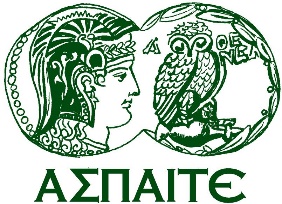 Η Υπολογιστική Σκέψη
ΑΝΩΤΑΤΗ 
ΣΧΟΛΗ
ΠΑΙΔΑΓΩΓΙΚΗΣ &
ΤΕΧΝΟΛΟΓΙΚΗΣ
ΕΚΠΑΙΔΕΥΣΗΣ
ΕΠΠΑΙΚ ΑΘΗΝΑΣ
H Computer Science Teacher Association - CSTAστην πρότασή της για τον καθορισμό προτύπων για την Ε.Υ. στην Πρωτοβάθμια και Δευτεροβάθμια Εκπαίδευση γίνεται εμφατικά αναφορά στην Υπολογιστική Σκέψη (https://www.csteachers.org/page/standards-for-cs-teachers) . 

H Υπολογιστική Σκέψη μπορεί να αξιοποιηθεί σε όλες τις επιστήμες για 
την επίλυση προβλημάτων, 
το σχεδιασμό συστημάτων, 
τη δημιουργία νέας γνώσης και 
την κατανόηση των λειτουργιών και των περιορισμών των υπολογιστικών συστημάτων
Παραδείγματα Υ.Σ. ανεξάρτητα γνωστικής περιοχής 
   
https://learn.iste.org/d2l/lor/search/search_results.d2l?ou=6606&lrepos=1006
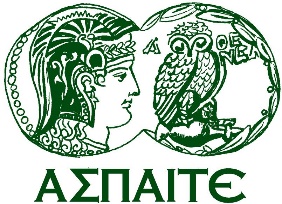 Η Υπολογιστική Σκέψη
ΑΝΩΤΑΤΗ 
ΣΧΟΛΗ
ΠΑΙΔΑΓΩΓΙΚΗΣ &
ΤΕΧΝΟΛΟΓΙΚΗΣ
ΕΚΠΑΙΔΕΥΣΗΣ
ΕΠΠΑΙΚ ΑΘΗΝΑΣ
Η Υπολογιστική Σκέψη(Υ.Σ): Έννοιες - Υπολογιστικές πρακτικές - προοπτικές
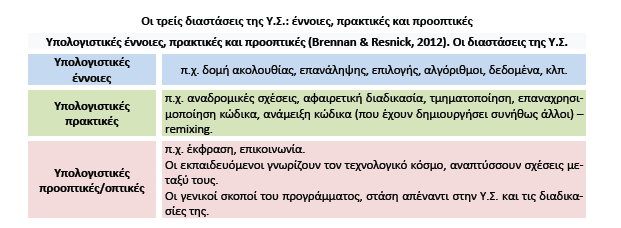 Brennan K, Resnick M (2012). New frameworks for studying and assessing the development of computational thinking. Presented at the American Education Researcher Association, Vancouver, Canada.
 Namukasa, I. K., Kotsopoulos, D., Floyd, L., Weber, J., Kafai, Y. B., Khan, S., et al. (2015). From computational thinking to computational participation: Towards achieving excellence through coding in elementary schools. In G. Gadanidis (Ed.), Math + coding symposium. London: Western University
Kafai, Y. B., & Burke, Q. (2013). Computer programming goes back to school. Phi Delta Kappan, 95(1), 61.
Lye, S. Y., & Koh, J. H. L. (2014). Review on teaching and learning of computational thinking through programming: What is next for K-12? Computers in Human Behavior, 41, 51-61.
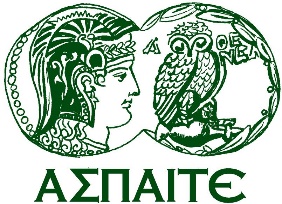 Η Υπολογιστική Σκέψη
ΑΝΩΤΑΤΗ 
ΣΧΟΛΗ
ΠΑΙΔΑΓΩΓΙΚΗΣ &
ΤΕΧΝΟΛΟΓΙΚΗΣ
ΕΚΠΑΙΔΕΥΣΗΣ
Λειτουργικοί Ορισμοί της Υπολογιστικής Σκέψης
ΕΠΠΑΙΚ ΑΘΗΝΑΣ
Σύμφωνα με αυτούς η Υ.Σ. είναι μια διαδικασία επίλυσης προβλήματος που περιλαμβάνει μεταξύ άλλων τα ακόλουθα χαρακτηριστικά:
Ο Διεθνής οργανισμός The International Society for Technology in Educationη (ISTE) και ένωση Computer Science Teachers Association (CSTA) έχουν συνεργαστεί με άλλους οργανισμούς που καθορίζουν την εκπαιδευτική πολιτική, την δημιουργική βιομηχανία, καθώς και με εκπαιδευτικούς φορείς ώστε να αναπτύξουν λειτουργικούς ορισμούς για την Υ.Σ.
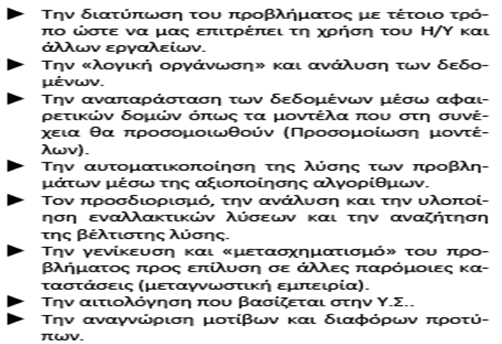 ISTE (2011), Operational definitions of computational thinking, retrieved 24.12.2017 from: https://c.ymcdn.com/sites/www.csteachers.org/resource/resmgr/CompThinkingFlyer.pdf. 10 
ΙSTE (2016), ISTE Standards for Students, retrieved 24.12.2017 from: http://www.iste.org/docs/Standards-Resources/iste-standards_students-2016_one-sheet_final.pdf?sfvrsn=0.23432948779836327.
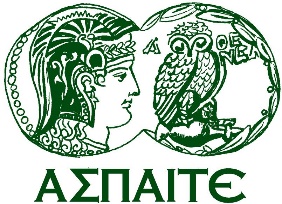 Η Υπολογιστική Σκέψη
ΑΝΩΤΑΤΗ 
ΣΧΟΛΗ
ΠΑΙΔΑΓΩΓΙΚΗΣ &
ΤΕΧΝΟΛΟΓΙΚΗΣ
ΕΚΠΑΙΔΕΥΣΗΣ
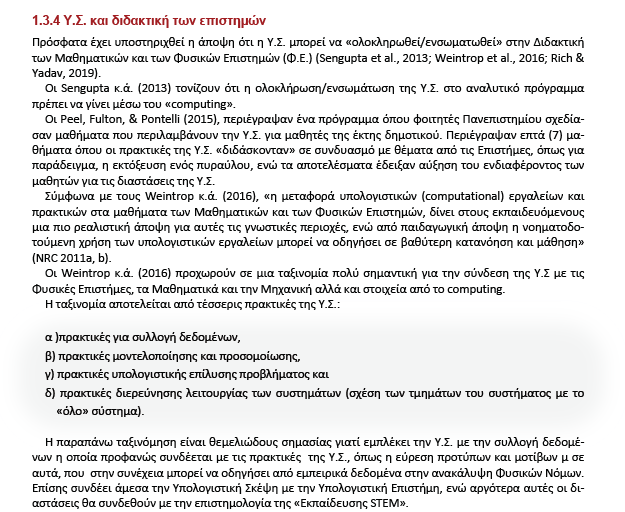 ΕΠΠΑΙΚ ΑΘΗΝΑΣ
Peel,A.,Fulton,J.,&Pontelli,E.(2015). DISSECT: An experiment in infusing computational thinking in a sixth grade classroom. Conference: 2015 IEEE Frontiers in Education Conference (FIE)
Rich, K., &Yadav, A. (2019, March). Infusing Computational Thinking Instruction into Elementary Mathematics and Science: Patterns of Teacher Implementation.In Society for Information Technology & Teacher EducationInternational Conference (pp. 76-80). Association for the Advancement of Computing in Education (AACE)
Sengupta, P., Kinnebrew, J. S., Basu, S., Biswas, G., & Clark, D. (2013). Integrating computational thinking with K-12 science education using agent-based computation: A theoretical framework. Education and Information Technologies, 18(2), 351-380.
Weintrop, D., Beheshti, E., Horn, M., Orton, K., Jona, K., Trouille, L., &Wilensky, U. (2016). Defining Computational Thinking for Mathematics and Science Classrooms. Journal of Science Education and Technology, 25(1), 127-147. DOI: 10.1007/s10956-015-9581-5
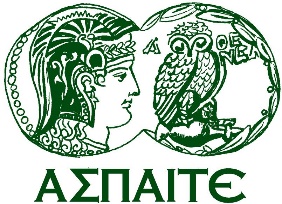 Η Υπολογιστική Σκέψη
ΑΝΩΤΑΤΗ 
ΣΧΟΛΗ
ΠΑΙΔΑΓΩΓΙΚΗΣ &
ΤΕΧΝΟΛΟΓΙΚΗΣ
ΕΚΠΑΙΔΕΥΣΗΣ
ΕΠΠΑΙΚ ΑΘΗΝΑΣ
Παράδειγμα Υ.Σ. –  Δημιουργία απλής κρυπτογράφησης 
Να επισκεφθείτε την διεύθυνση: 
https://edu.google.com/resources/programs/exploring-computational-thinking/ 
και ειδικότερα εισερχόμενοι στην διεύθυνση: 
https://learn.iste.org/d2l/lor/search/search_results.d2l?ou=6606&lrepos=1006 
αναζητήστε την δραστηριότητα: 
https://docs.google.com/document/d/1WMbmR6ayfm45GfCZthMAuvDIAApP_oPIofhKwqtTy3w/edit# 
Στην δραστηριότητα αυτή, οι μαθητές γράφουν «κανόνες» για αντιστοίχιση και ανακατανομή της αλφαβήτου ώστε να κωδικοποιηθούν μηνύματα και να δημιουργηθεί μια «αλγοριθμική κρυπτογράφηση».
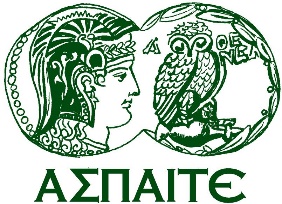 Η Υπολογιστική Σκέψη
ΑΝΩΤΑΤΗ 
ΣΧΟΛΗ
ΠΑΙΔΑΓΩΓΙΚΗΣ &
ΤΕΧΝΟΛΟΓΙΚΗΣ
ΕΚΠΑΙΔΕΥΣΗΣ
Παράδειγμα Υ.Σ. –  Δημιουργία απλής κρυπτογράφησης
ΕΠΠΑΙΚ ΑΘΗΝΑΣ
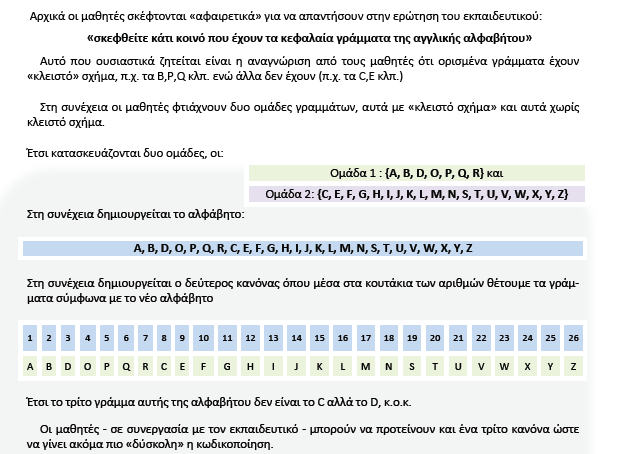 https://docs.google.com/document/d/1WMbmR6ayfm45GfCZthMAuvDIAApP_oPIofhKwqtTy3w/edit#
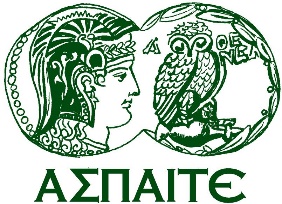 Η Υπολογιστική Σκέψη
ΑΝΩΤΑΤΗ 
ΣΧΟΛΗ
ΠΑΙΔΑΓΩΓΙΚΗΣ &
ΤΕΧΝΟΛΟΓΙΚΗΣ
ΕΚΠΑΙΔΕΥΣΗΣ
ΕΠΠΑΙΚ ΑΘΗΝΑΣ
Παράδειγμα Υ.Σ. –  Δημιουργία απλής κρυπτογράφησης
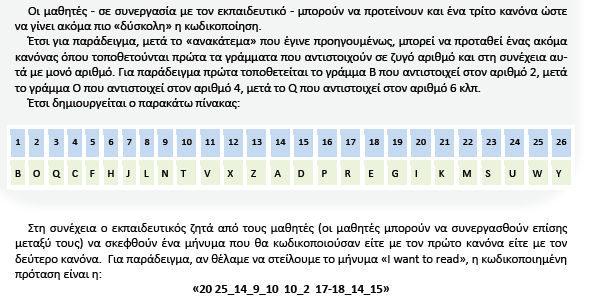 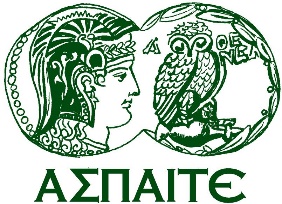 Η Υπολογιστική Σκέψη
ΑΝΩΤΑΤΗ 
ΣΧΟΛΗ
ΠΑΙΔΑΓΩΓΙΚΗΣ &
ΤΕΧΝΟΛΟΓΙΚΗΣ
ΕΚΠΑΙΔΕΥΣΗΣ
ΕΠΠΑΙΚ ΑΘΗΝΑΣ
Παράδειγμα Υ.Σ. – 3: Ανίχνευση λαθών  
Ανίχνευση λαθών με μαγικό τρικ που χρησιμοποιεί bits
ισοτιμίας (parity modules) - Κατάλληλο για παιδιά του δημοτικού σχολείου 
(βλ. https://csunplugged.org/en/topics/binary-numbers/unit-plan/description/ 
https://csunplugged.org/en/topics/error-detection-and-correction/unit-plan/description/ 
https://csunplugged.org/en/topics/searching-algorithms/sequential-and-binary-search-unit-plan/description/)
Η Υπολογιστική Σκέψη
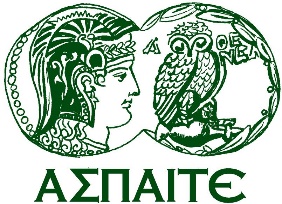 ΑΝΩΤΑΤΗ 
ΣΧΟΛΗ
ΠΑΙΔΑΓΩΓΙΚΗΣ &
ΤΕΧΝΟΛΟΓΙΚΗΣ
ΕΚΠΑΙΔΕΥΣΗΣ
ΕΠΠΑΙΚ ΑΘΗΝΑΣ
Παράδειγμα Υ.Σ. – 3: Ανίχνευση λαθών
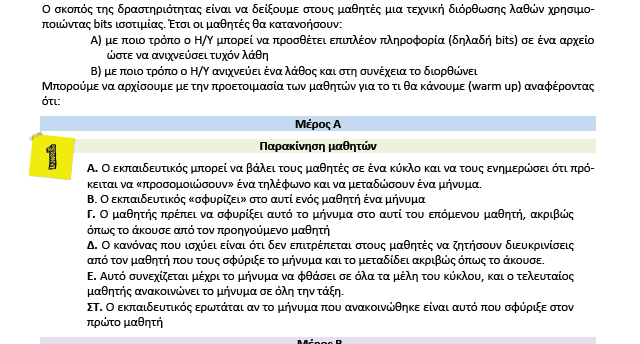 Η Υπολογιστική Σκέψη
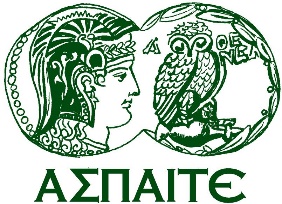 ΑΝΩΤΑΤΗ 
ΣΧΟΛΗ
ΠΑΙΔΑΓΩΓΙΚΗΣ &
ΤΕΧΝΟΛΟΓΙΚΗΣ
ΕΚΠΑΙΔΕΥΣΗΣ
Παράδειγμα-Ανίχνευση Λαθών Παρατηρείτε κάποια patterns;
https://olympos.greeklug.gr/uploads/Computer_Science.pdf
ΕΠΠΑΙΚ ΑΘΗΝΑΣ
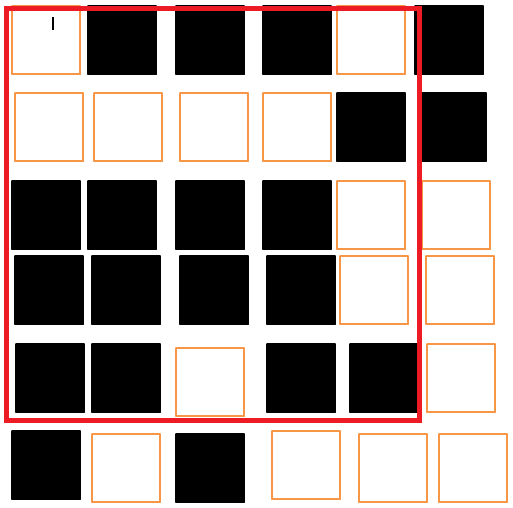 Δημιουργούμε ένα τετράγωνο 5Χ5 με λευκές και μαύρες κάρτες (μαθητές)
Προσθέτουμε μια στήλη και μια γραμμή ώστε ο αριθμός των μαύρων καρτών να είναι ζυγός (καθηγητής)
Αλλάζουμε μια κάρτα από μαύρη σε άσπρη ή από άσπρη σε μαύρη (μαθητής απόντος του καθηγητή)
Ο καθηγητής έρχεται και βρίσκει την κάρτα που αλλάχθηκε.
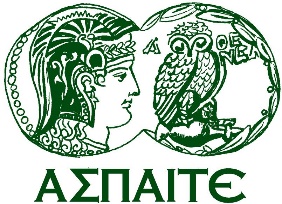 Η Υπολογιστική Σκέψη
ΑΝΩΤΑΤΗ 
ΣΧΟΛΗ
ΠΑΙΔΑΓΩΓΙΚΗΣ &
ΤΕΧΝΟΛΟΓΙΚΗΣ
ΕΚΠΑΙΔΕΥΣΗΣ
Παράδειγμα-Ανίχνευση Λαθών
ΕΠΠΑΙΚ ΑΘΗΝΑΣ
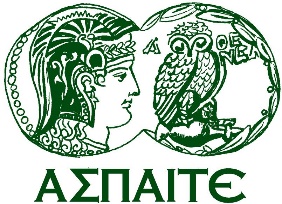 Η Υπολογιστική Σκέψη
ΑΝΩΤΑΤΗ 
ΣΧΟΛΗ
ΠΑΙΔΑΓΩΓΙΚΗΣ &
ΤΕΧΝΟΛΟΓΙΚΗΣ
ΕΚΠΑΙΔΕΥΣΗΣ
ΕΠΠΑΙΚ ΑΘΗΝΑΣ
Επίσκεψη στην Google για σενάρια Υπολογιστικής Σκέψης σε κάθε ειδικότητα
Διαίρει και Βασίλευε!
Δραστηριότητα:-απευθύνεται κυρίως σε εκπαιδευτικούς σε παιδαγωγικά τμήματα ΑΕΙ

Δραστηριότητα: Να εισέλθετε στην ιστοσελίδα  https://edu.google.com/resources/programs/exploring-computational-thinking/#!ct- και στην συνέχεια  στην https://docs.google.com/document/d/1TZcKVFYVFDPEBnYPr4nCerz0PrXKrp07WbMWqlT8E4A/edit 
και να ακολουθήσετε τις οδηγίες για να δημιουργήσετε ένα μάθημα σχετικά με την πολυπλοκότητα ενός αλγορίθμου για μαθητές λυκείου. 
Θα χρειασθείτε να χρησιμοποιήσετε λίγα στοιχεία από την γλώσσα Python που σας δίνονται από την ιστοσελίδα.
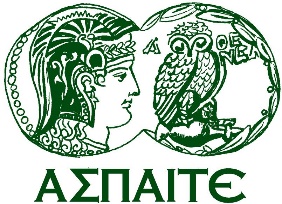 Η Υπολογιστική Σκέψη
ΑΝΩΤΑΤΗ 
ΣΧΟΛΗ
ΠΑΙΔΑΓΩΓΙΚΗΣ &
ΤΕΧΝΟΛΟΓΙΚΗΣ
ΕΚΠΑΙΔΕΥΣΗΣ
ΕΠΠΑΙΚ ΑΘΗΝΑΣ
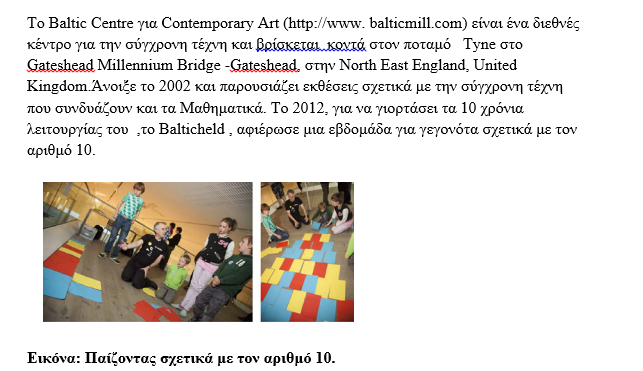 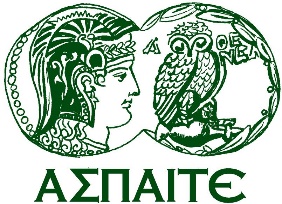 Η Υπολογιστική Σκέψη
ΑΝΩΤΑΤΗ 
ΣΧΟΛΗ
ΠΑΙΔΑΓΩΓΙΚΗΣ &
ΤΕΧΝΟΛΟΓΙΚΗΣ
ΕΚΠΑΙΔΕΥΣΗΣ
ΕΠΠΑΙΚ ΑΘΗΝΑΣ
Τα μαγικά/μυστήρια Τρίγωνα !
Υπολογιστική Σκέψη μαζί με τα Μαθηματικά και την Τέχνη περιλαμβάνεται σε πολλές γκαλερί και μουσεία. 
Για παράδειγμα, το περίφημο Balak Ram Θεώρημα Balak Ram. Common Factors. Jour. Indian Mathematical Club, 1 (1909), 39–43. μπορεί να εξηγήσει «μυστήριες» κανονικότητες και «υλοποιήθηκε» στο Κέντρο σύγχρονης τέχνης Baltic (www.balticmill.com), στην Μ. Βρετανία, στον εορτασμό για 10 χρόνια λειτουργίας του που αφιερώθηκε στον αριθμό δέκα (10) 
(https://static01.nyt.com/images/blogs/wordplay/posts/Triangle_Mysteries_Behrends_Humble.pdf). 
Οργανώθηκε ένα παιχνίδι, στο οποίο μπορούσαν να παίξουν και οι οικογένειες που πήγαν εκεί με τα παιδιά τους, που αφορούσε το θέμα «τι είναι τυχαιότητα». 
Σκοπός της δραστηριότητας αυτής είναι οι εκπαιδευόμενοι να αναπτύξουν ικανότητες Υπολογιστικής Σκέψης μέσα από ένα παιχνίδι, ενώ μπορεί να συνδεθεί με πολλούς στόχους του Bloom (από την Ανάλυση έως την Κατασκευή).
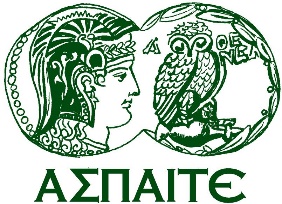 Η Υπολογιστική Σκέψη
ΑΝΩΤΑΤΗ 
ΣΧΟΛΗ
ΠΑΙΔΑΓΩΓΙΚΗΣ &
ΤΕΧΝΟΛΟΓΙΚΗΣ
ΕΚΠΑΙΔΕΥΣΗΣ
Τα μαγικά/μυστήρια Τρίγωνα !
ΕΠΠΑΙΚ ΑΘΗΝΑΣ
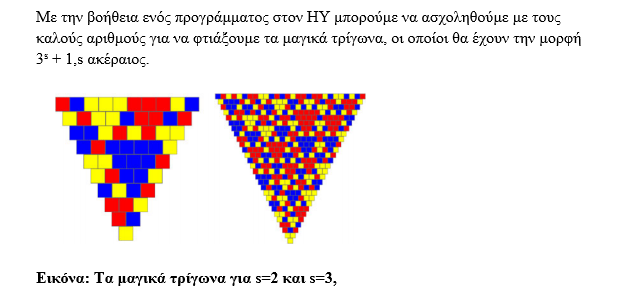 Τοποθετούμε τυχαία 3 διαφορετικά χρώματα σε δέκα κουτιά
Αν 2 συνεχόμενα χρώματα σε μια σειρά είναι ίδια τότε τοποθετούμε το χρώμα αυτό στην επόμενη σειρά.
Αν 2 συνεχόμενα χρώματα σε μια σειρά είναι διαφορετικά τότε τοποθετούμε το τρίτο χρώμα αυτό στην επόμενη σειρά.